1
14-736 Distributed Systems
RMI (Kesden, Spring 2019)
Distributed Objects
Maintain an understanding of the identities of stateful objects
Invoke methods upon these remotely accessible objects
Obtain and pass around references to these remotely accessible objects
Note: Objects versus Classes
There can be many instances, some remotely accessible, some note
3
Distributed Objects
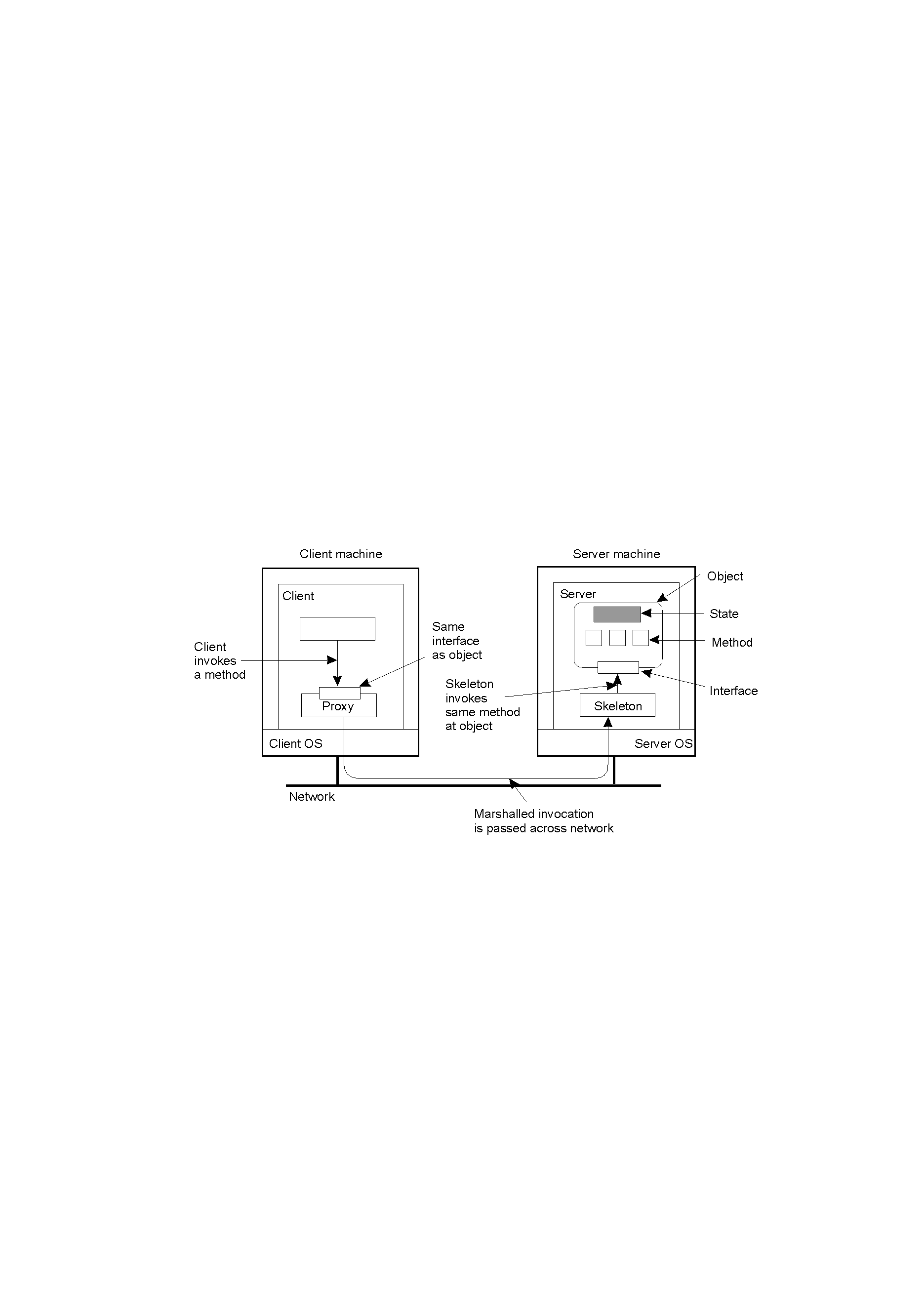 Common organization of a remote object with client-side proxy.
Java is my favorite rmi example:Simple solutions, Easy Use
Interfaces provide common reference type for proxy and remote instances
Serializable vs Remote interface
Remote: Send Remote-Object-Reference (ROR) and localize to proxy reference
Does not implement Remote: Needs to be Serializable (and not Remote): 
Send copy and deserialize 
Neither: Error
Registry:  Trade name for ROR
Java RMI
Original version:
“rmic” generated proxy and skeleton classes from the base .class file
Step to simplicity:
The skeletons were really formulaic. They all had the same code.  All they did was invoke a local method
Replace with a dispatcher that parses the incoming invocation and dispatches it locally
Proxies are formulaic. Interfaces provide all the methods, arguments, etc. ROR provides server information
Automatically generate them dynamically.
No more need for rmic.  All dynamic.
Java RMI Example: Interface
HelloInterface.java:

interface HelloInterface extends Remote { 
  public String sayHello(String name) 
        throws RemoteException; 
}
Java RMI Example: Server
Hello.java

class Hello extends UnicastRemoteObject implements HelloInterface { 
  private static final String serverName = "hello";
 
  public Hello() throws RemoteException { } 

  public String sayHello(String name) throws RemoteException { 
    return "Hello World! Hello " + name; 
   } 

  public static void main (String []args) { 
    try { 
      Hello server = new Hello(); 
      Naming.rebind (serverName, server); 
      System.out.println ("Hello Server ready"); 
    } catch (Exception e) { 
        e.printStackTrace(); 
    } 
  }
}
Java RMI Example: Client
HelloClient.java

class HelloClient {
    
  static void main (String []args) { 
    try { 
      String HelloServerURL = args[1];
      System.setSecurityManager (new RMISecurityManager()); 
    
      HelloInterface hello = (HelloInterface) Naming.lookup(HelloServerURL); 

      String theGreeting = hello.sayHello (args[0]); System.out.println (theGreeting); 
    } catch (Exception e) { 
      e.printStackTrace(); 
    } 
  } 
}